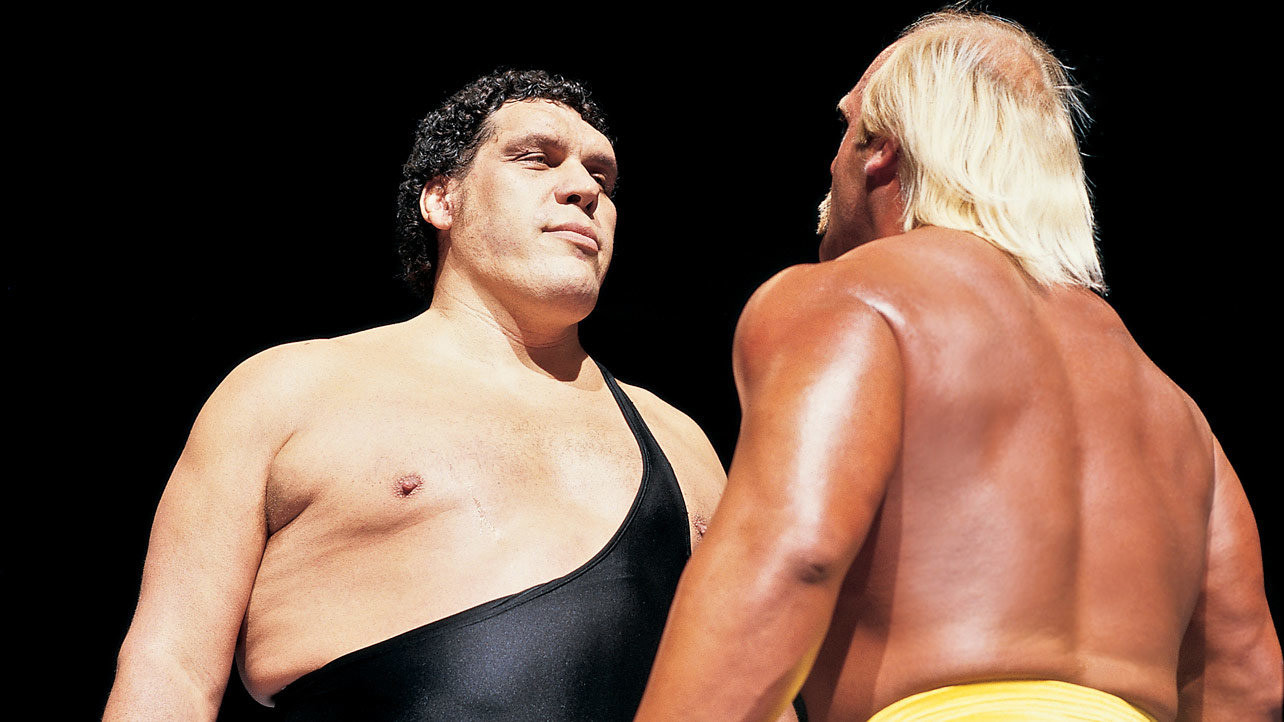 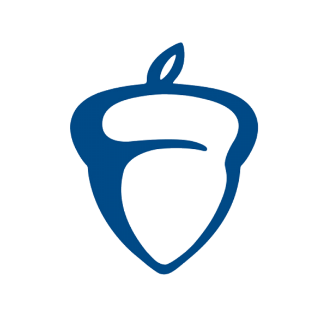 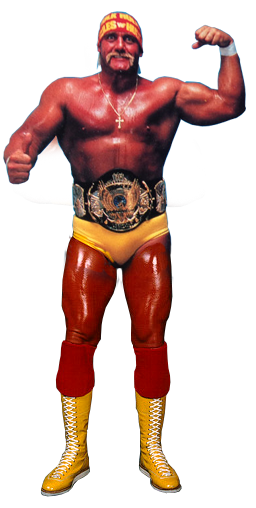 DBQ
“Doing the DBQ”
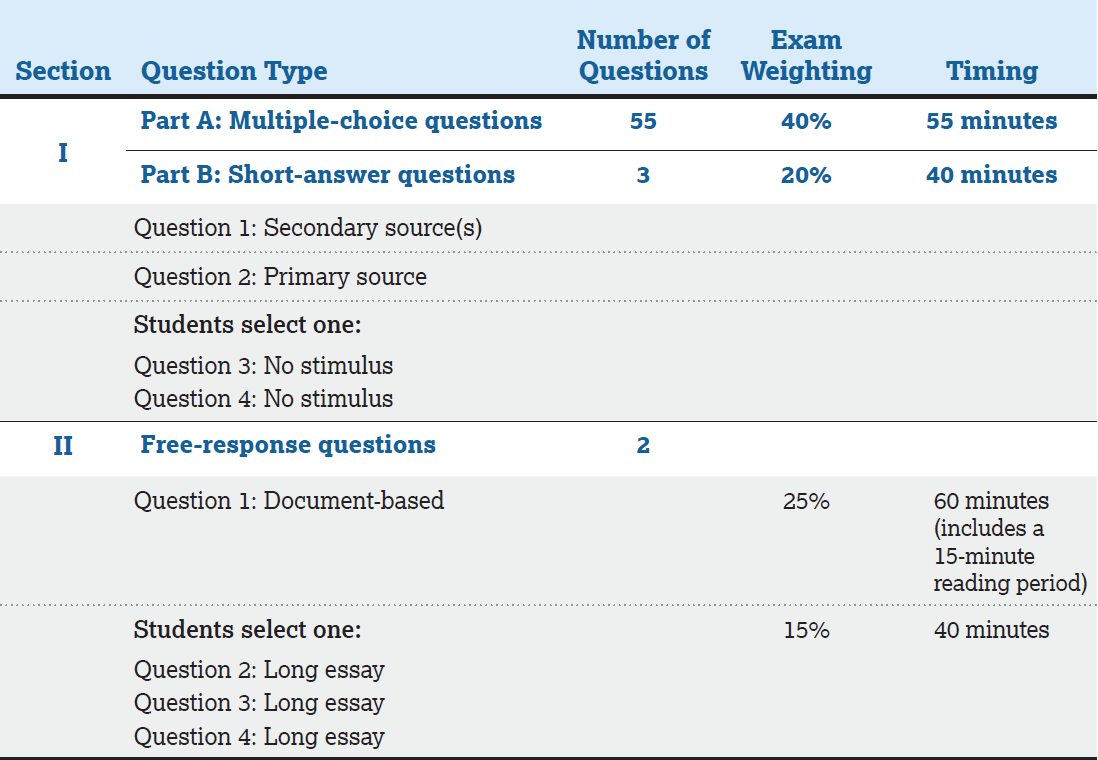 Non-Negotiables!
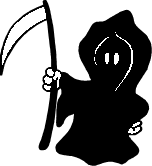 Avoid the THESIS KILLERS





Be Specific…be complex.
Make it debatable – you are not making an argument if it is not debatable!
lots
stuff
A lot
very
many
good
Ways
Bad
really
things
several
The Thesis Statement
A Formula:
X. However, A, B, and C. Therefore, y.
X = counter argument (what you don’t agree with)
Y = YOUR argument
A, B, C = support for YOUR position
The Thesis Formula
Prompt: Assess the validity of the following statement. 
“Teaching is the most important profession in the world and everyone should consider it as a possible career choice.”
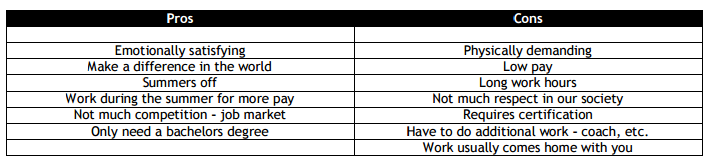 The Thesis Formula
Prompt: Assess the validity of the following statement, “Teaching is the most important profession in the world and everyone should consider it as a possible career choice.” 

Thesis Statement: 
Teaching is an emotionally satisfying profession. However, because teachers rank consistently at the bottom of the pay scale, often work at home without just compensation, and receive a lack of respect in our society, teaching is clearly not the most important profession and would, therefore, be an unwise career choice for some professionals.
Simple vs. Complex
“Analyze the ways in which the Vietnam War heightened social, political, and economic tensions in the United States. Focus your answer on the period 1964 – 1975.” 
Simple: 
The Vietnam war was only one phase in a greater struggle with communism that ended with the collapse of the Soviet Union. However, there was an increase in social, political, and economic tensions in the United States from 1964 – 1975. In the end, the war damaged America’s confidence in themselves and their government.
Simple vs. Complex
“Analyze the ways in which the Vietnam War heightened social, political, and economic tensions in the United States. Focus your answer on the period 1964 – 1975.” 
Complex: 
The Vietnam war was only one phase in a greater struggle with communism that ended with the collapse of the Soviet Union. However, during the period 1964 – 1975 America was racked by growing unrest and disenchantment over why the war was being fought, who should run it and how it should be waged, and how much American economic investment should be expanded into winning the war. Therefore, in the end, the war damaged America’s confidence in themselves and their government.
What is the Reasoning Process?  Cause & Effect, Comparing, Change over Time.

Categorize documents thematically:
	-Look for themes: society, religion, 	economics, politics, etc.
Amazing thesis here:
Topic 2
Topic 1
Give rationale
Give rationale
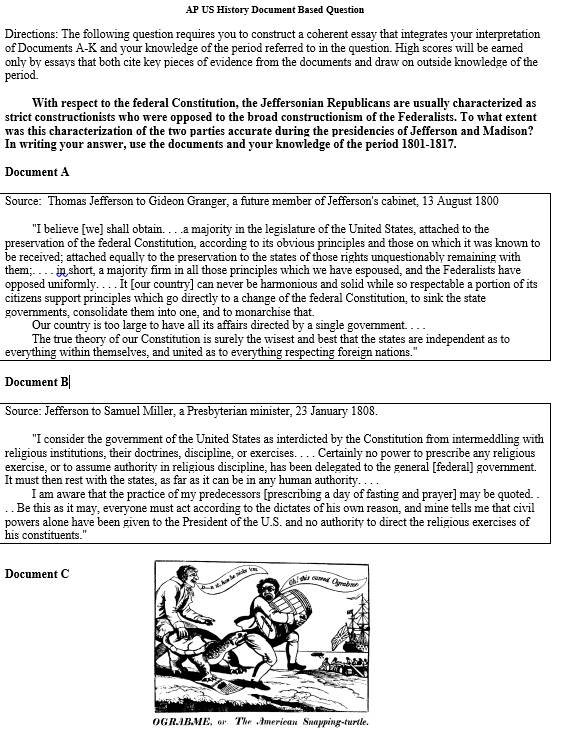 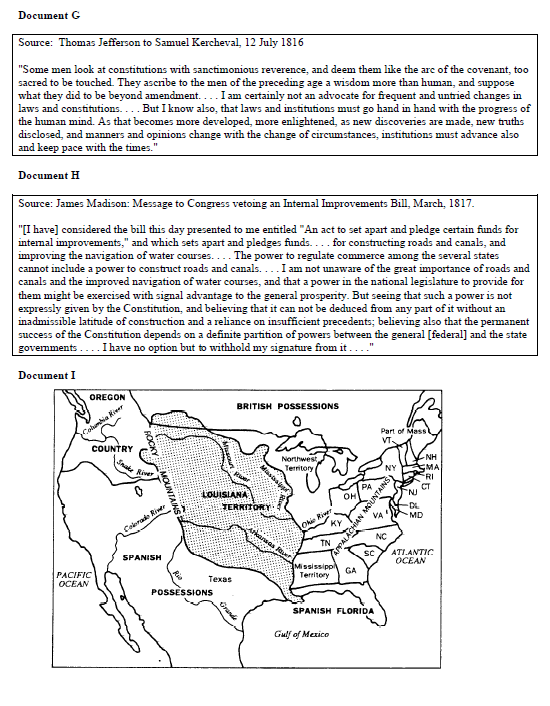 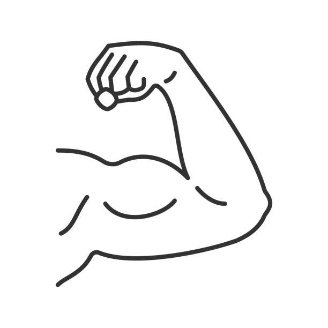 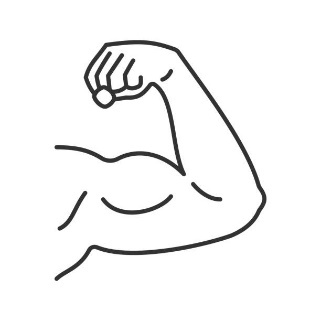 Give rationale
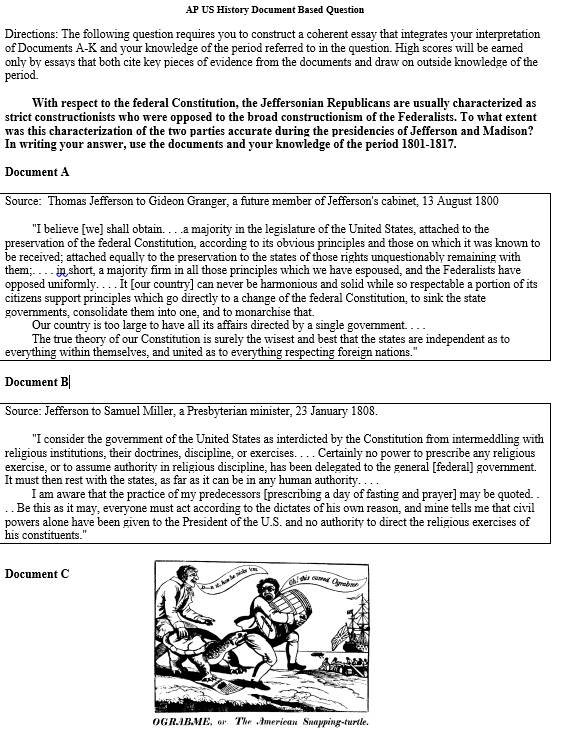 Strongest Points
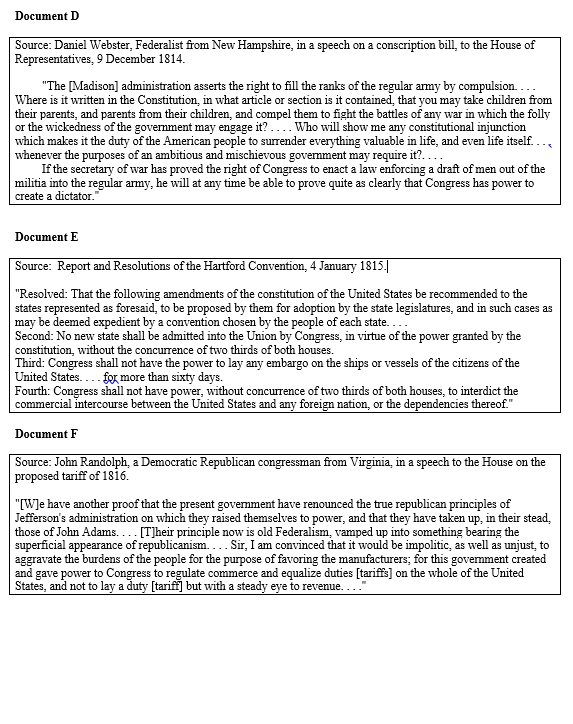 Give rationale
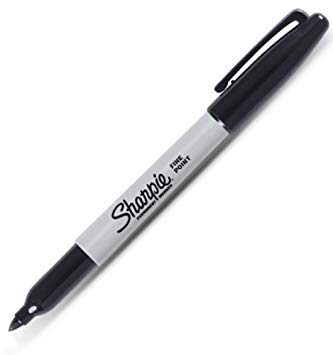 Give rationale
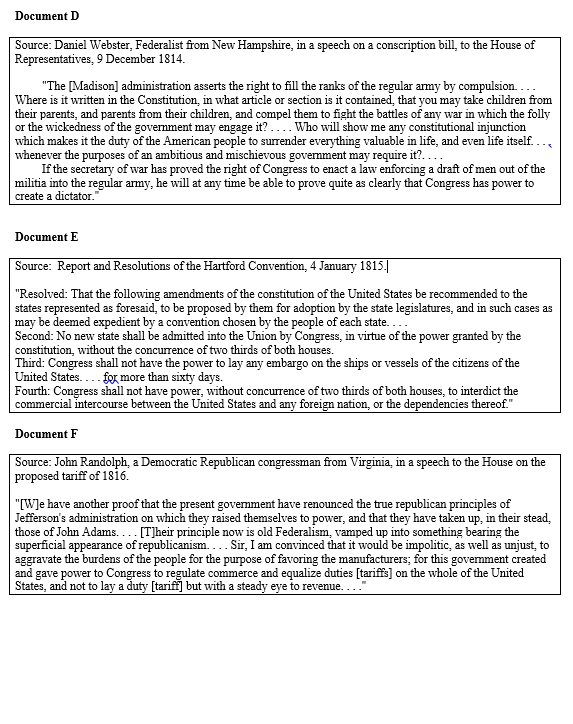 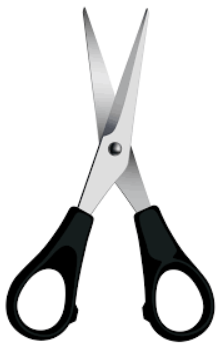 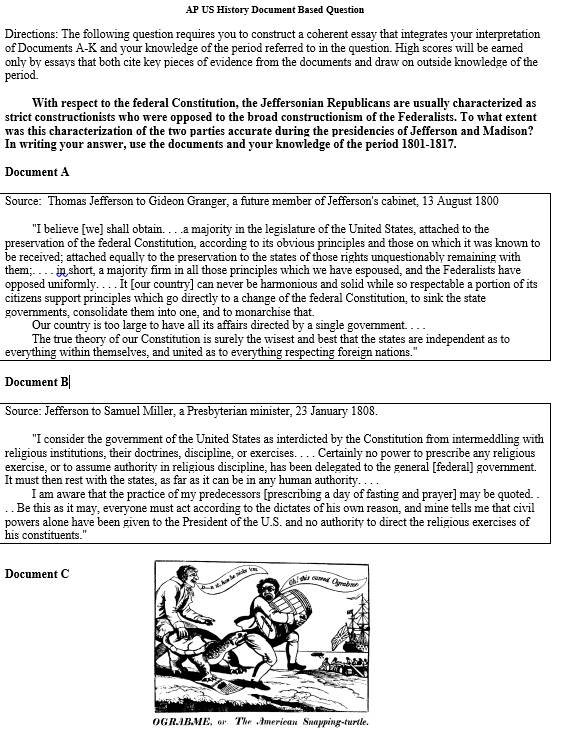 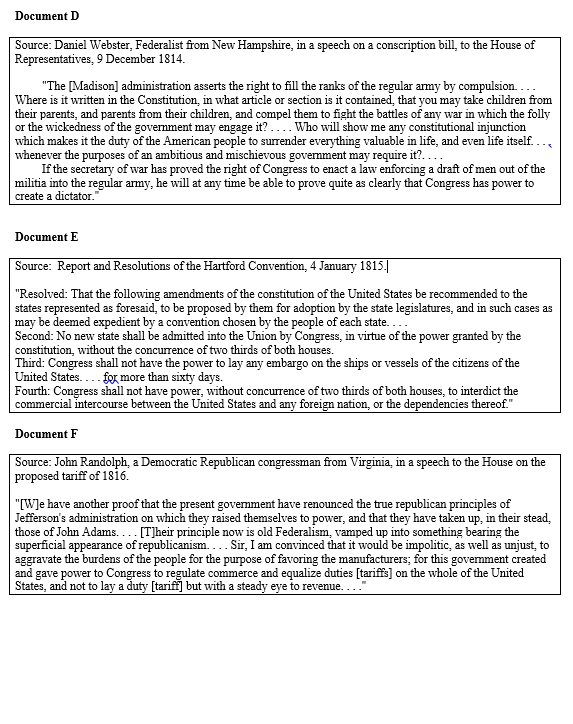 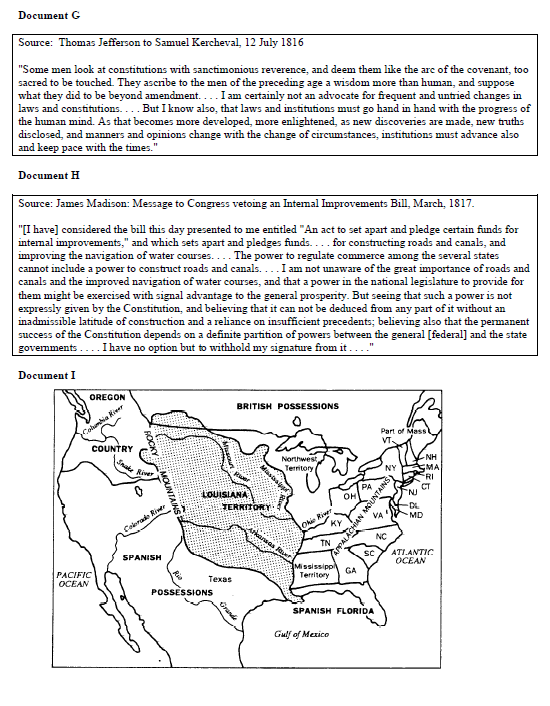 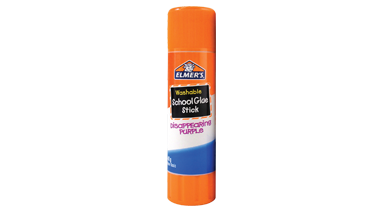 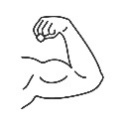 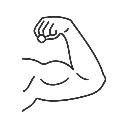 Weakest Points
With respect to the federal Constitution, the Jeffersonian Republicans are characterized as strict constructionists who were opposed to the broad constructionism of the Federalists. To what extent was this characterization of the two parties accurate during Jefferson and Madison?
Amazing thesis here:
Topic 2
Topic 1
As a group, go through the documents after reading the prompt and group the documents in order to support your argument.

Cut the excerpts and place them on one side or the other.  Once you have them placed correctly, glue them down.

Once they are all down and glued, come up with a thesis
Give rationale
Give rationale
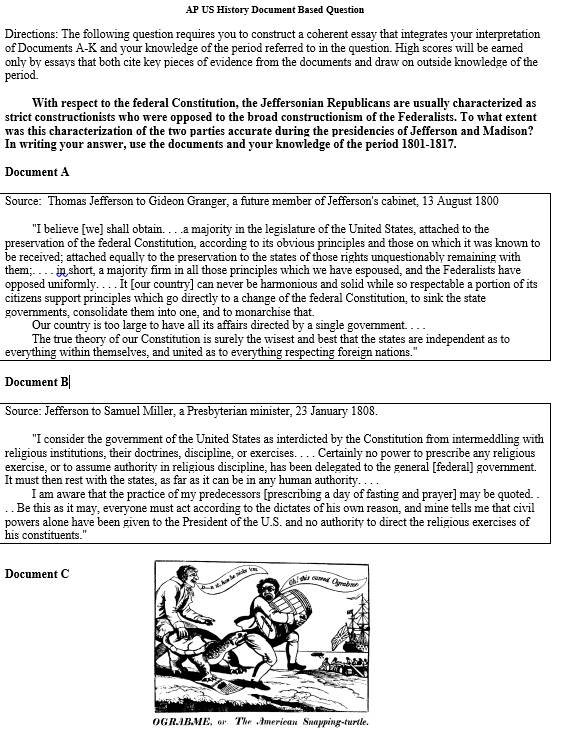 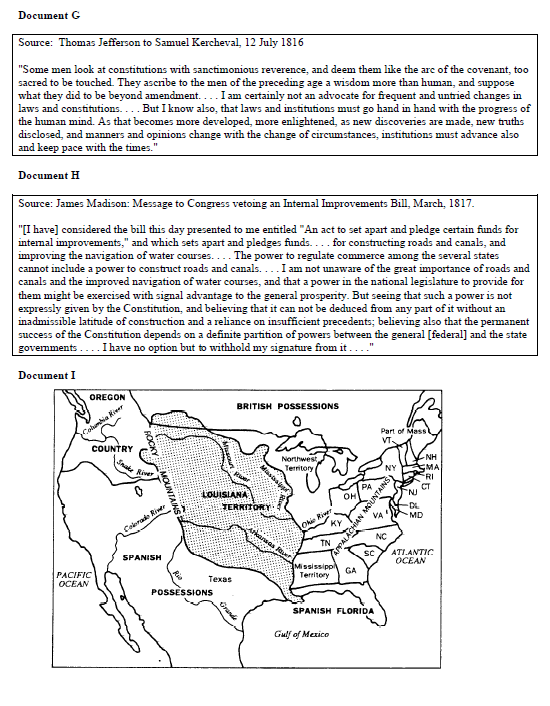 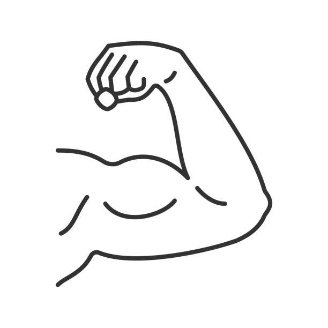 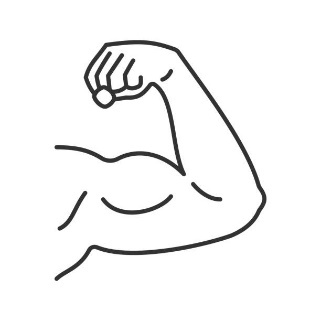 Give rationale
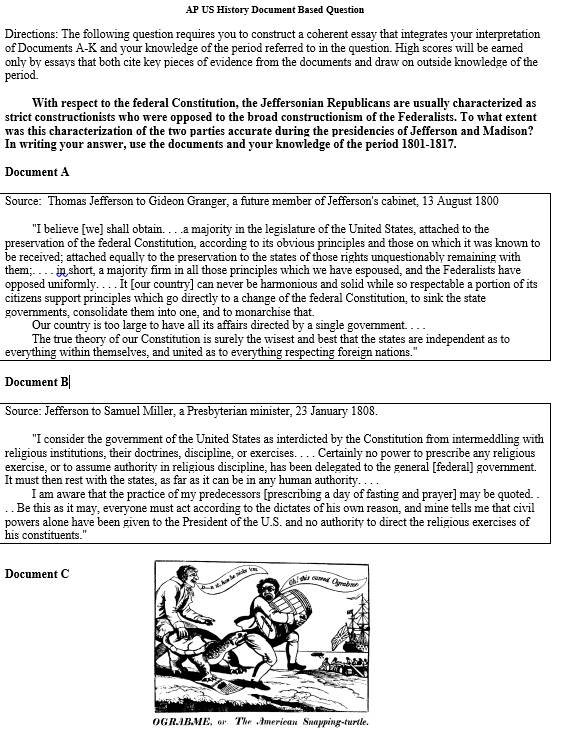 Strongest Points
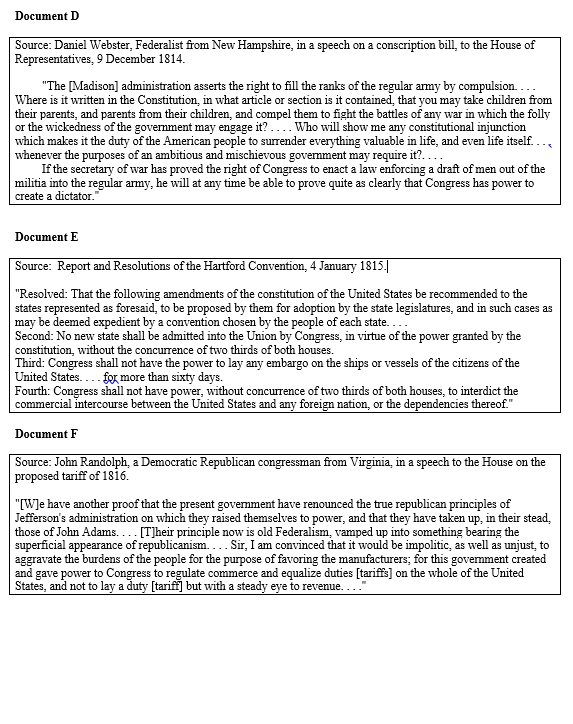 Give rationale
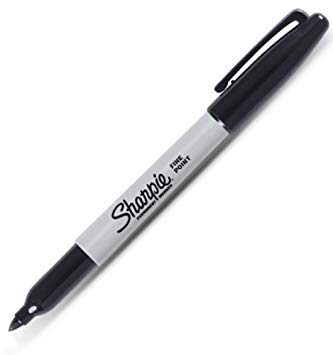 Give rationale
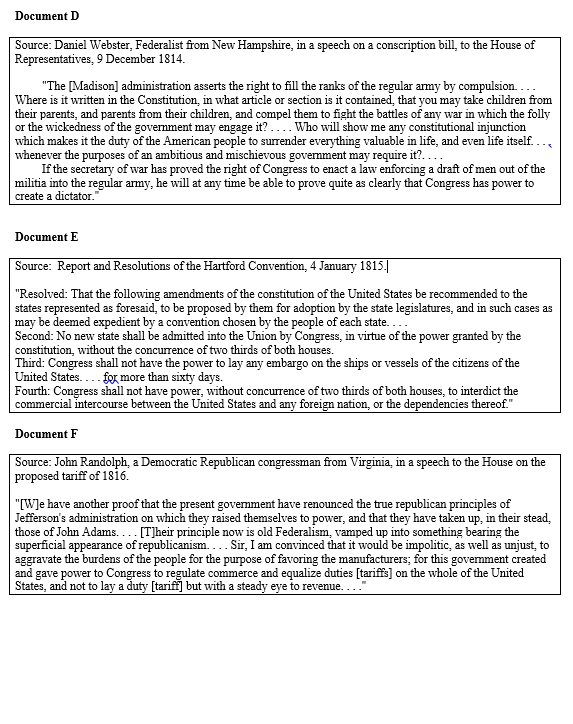 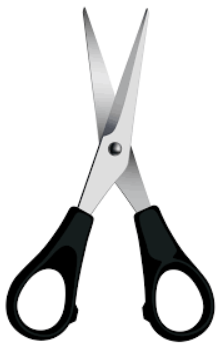 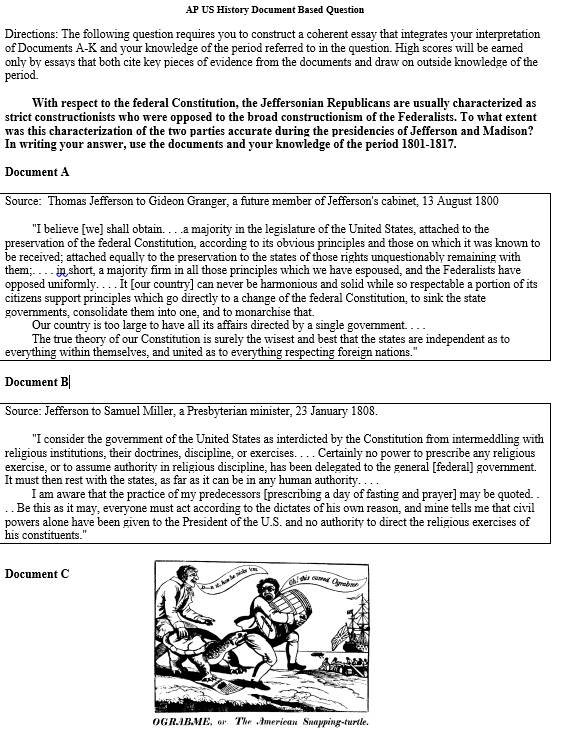 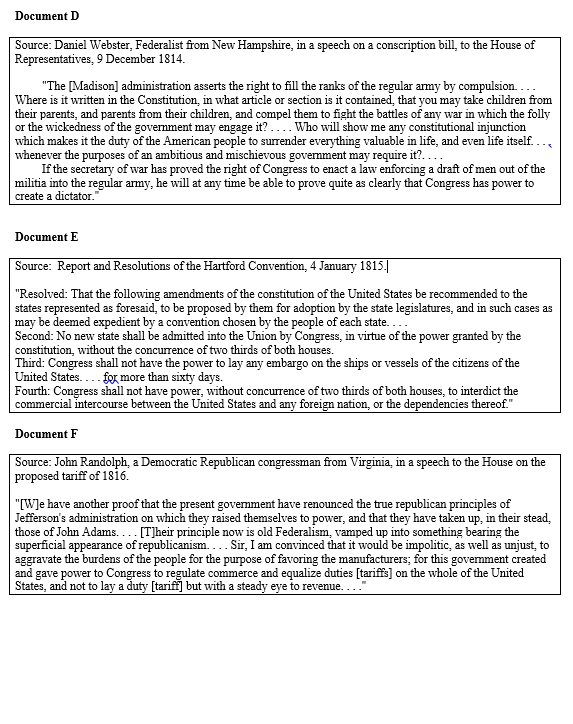 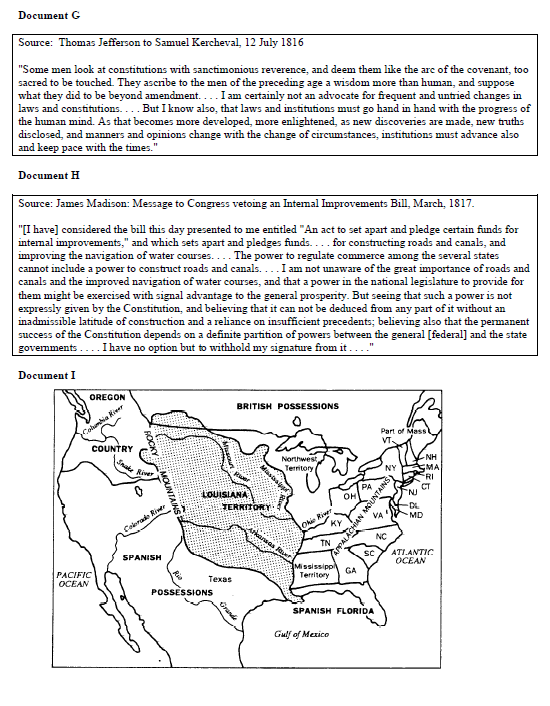 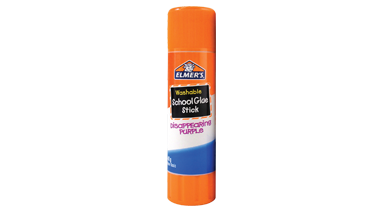 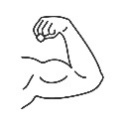 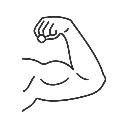 Weakest Points
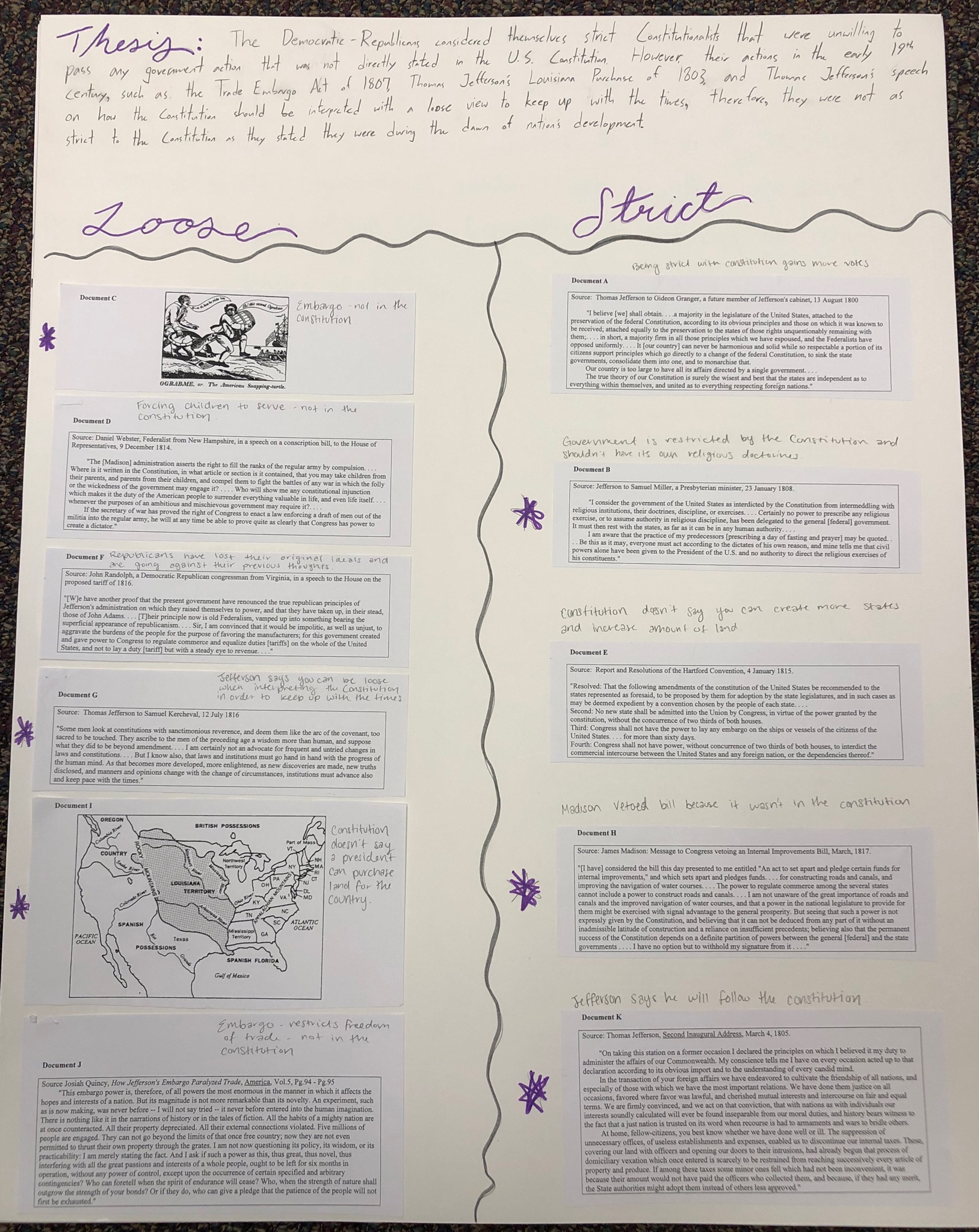 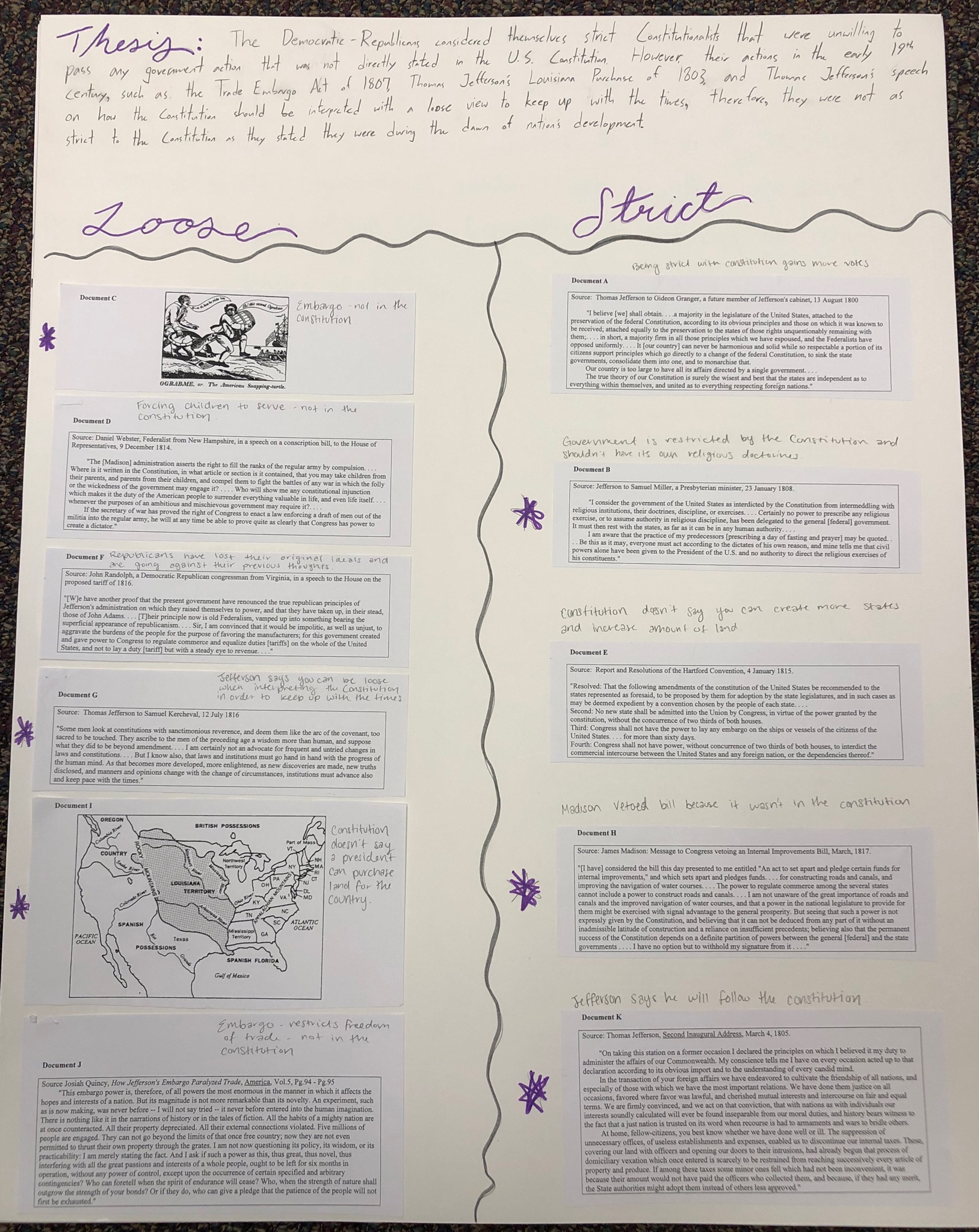 DBQ Format
Contextualize – background and setting

Thesis – a claim that will be supported by 3 points of evidence.
1st paragraph
Evidence #1 – Historically correct and supports claim using document/s.  Bring in outside knowledge.
2nd paragraph
Evidence #2 – Historically correct and supports claim using document/s. Bring in outside knowledge.
sourcing
3rd paragraph
Evidence #3 – Historically correct and supports claim using document/s. Bring in outside knowledge.
4th paragraph
5th paragraph
Conclusion – restates thesis (not word for word)
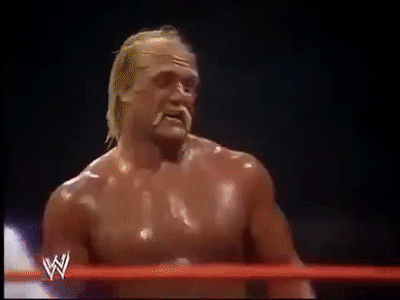 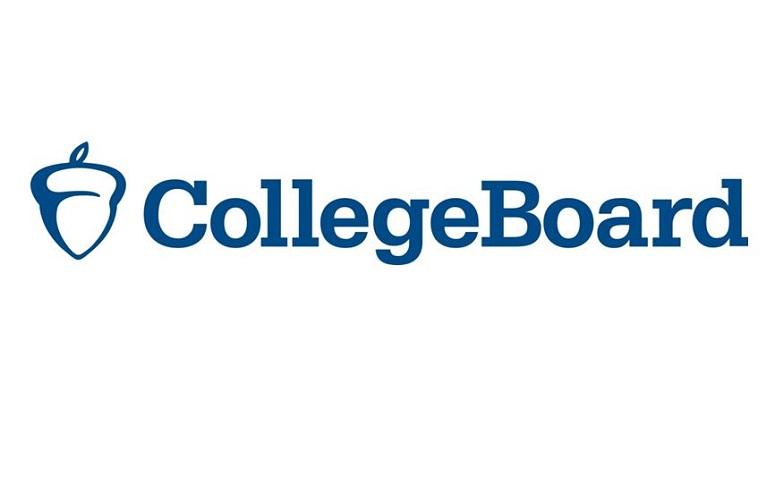 DBQ
DBQ